CHÀO MỪNG CÁC EM ĐẾN VỚI BÀI HỌC NGÀY HÔM NAY!
KHỞI ĐỘNG
Khi quan sát bầu trời đêm, chúng ta nhìn thấy rất nhiều các ngôi sao sáng. Thực tế chúng là những gì?
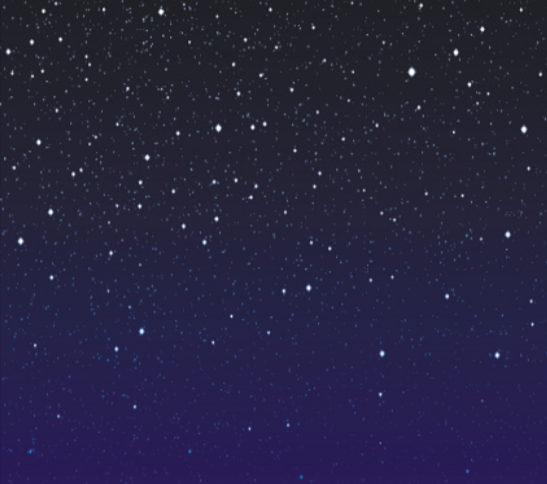 BÀI 35: HỆ MẶT TRỜI VÀ NGÂN HÀ
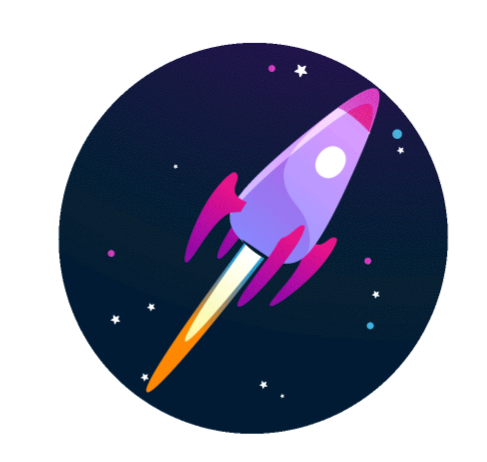 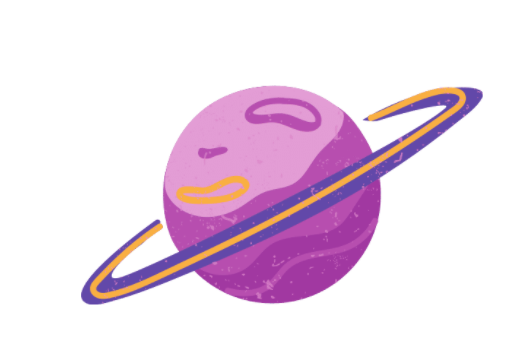 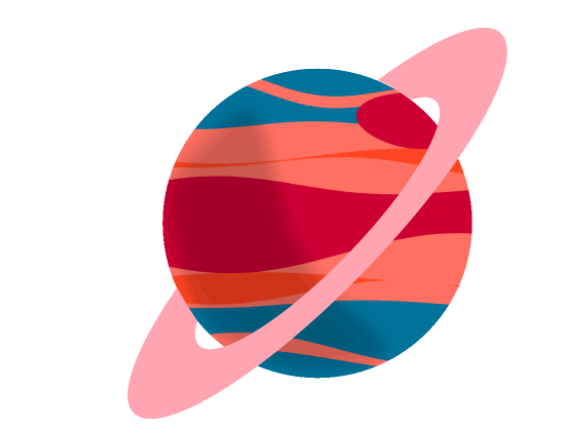 NỘI DUNG BÀI HỌC
Ngân hà
Cấu trúc của hệ mặt trời
1
2
1. CẤU TRÚC CỦA HỆ MẶT TRỜI
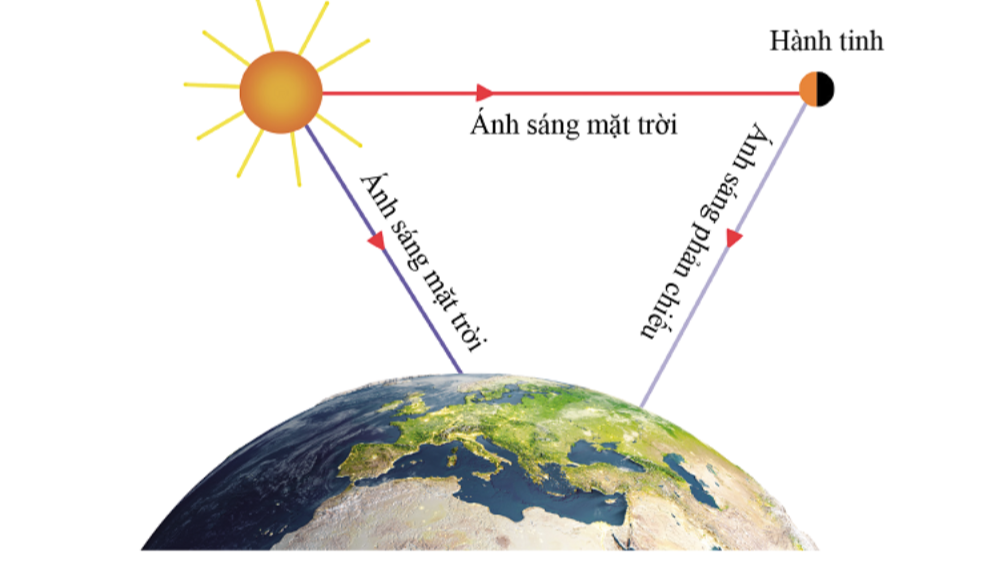 Quan sát Hình 35.3
Nhận xét cấu trúc Hệ Mặt trời
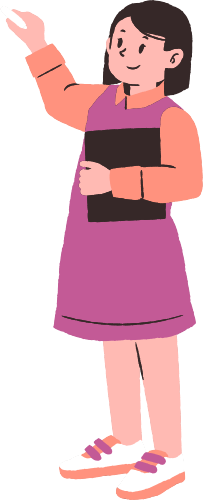 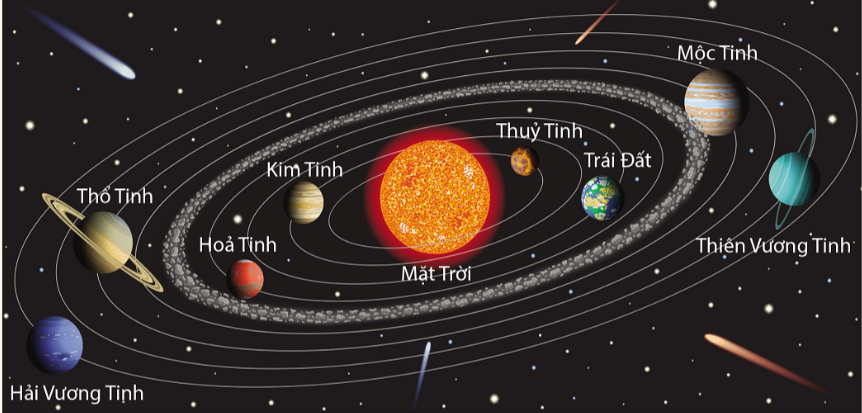 Gồm Mặt Trời và tám hành tinh (Thuỷ Tinh, Kim Tinh, Trái Đất, Hoả Tinh, Mộc Tinh, Thổ Tinh, Thiên Vương Tinh và Hải Vương Tinh).
Các hành tinh có khoảng cách đến Mặt Trời và chu kì chuyển động quanh Mặt Trời khác nhau.
Trong hệ Mặt Trời chỉ có Mặt Trời là phát sáng còn các hành tinh không phát sáng mà chỉ phản xạ ánh sáng từ Mặt Trời.
Thời gian để hành tinh chuyển động một vòng xung quanh Mặt trời là chu kì quay xung quanh Mặt trời của nó. Chu kì này không giống nhau đối với các hành tinh khác nhau
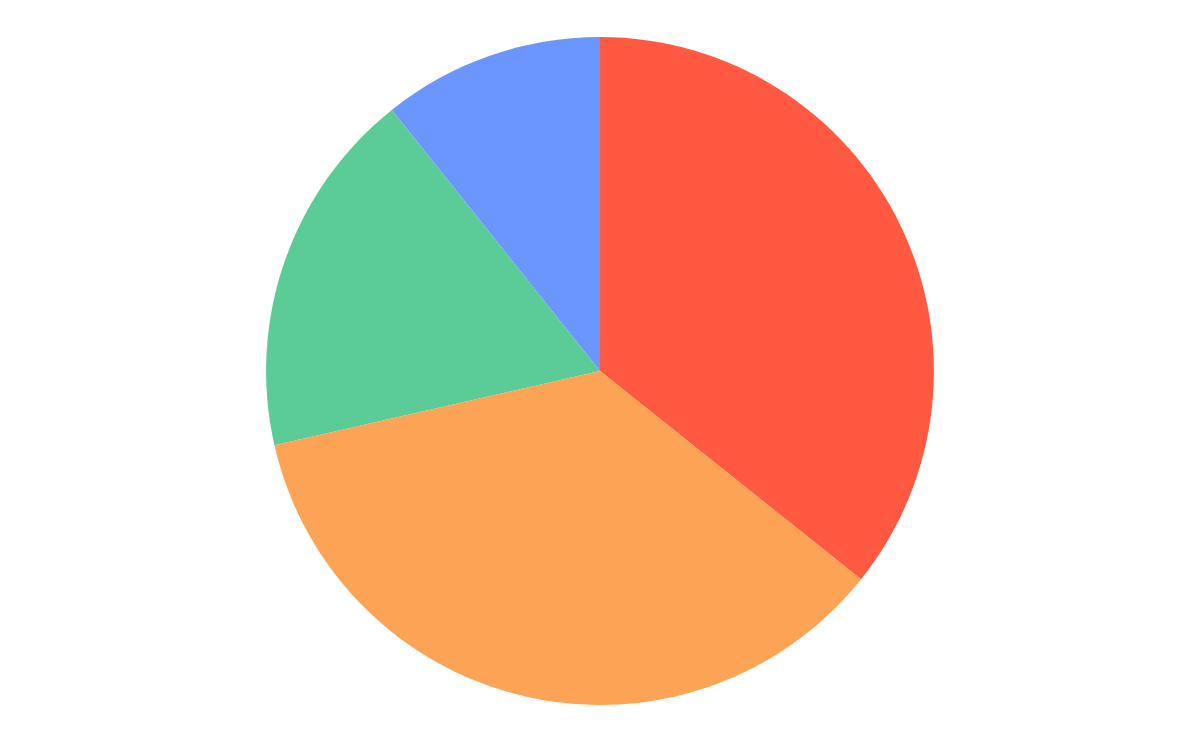 Ngoài 8 hành tinh, hệ Mặt trời còn có các tiểu hành tinh và sao chổi
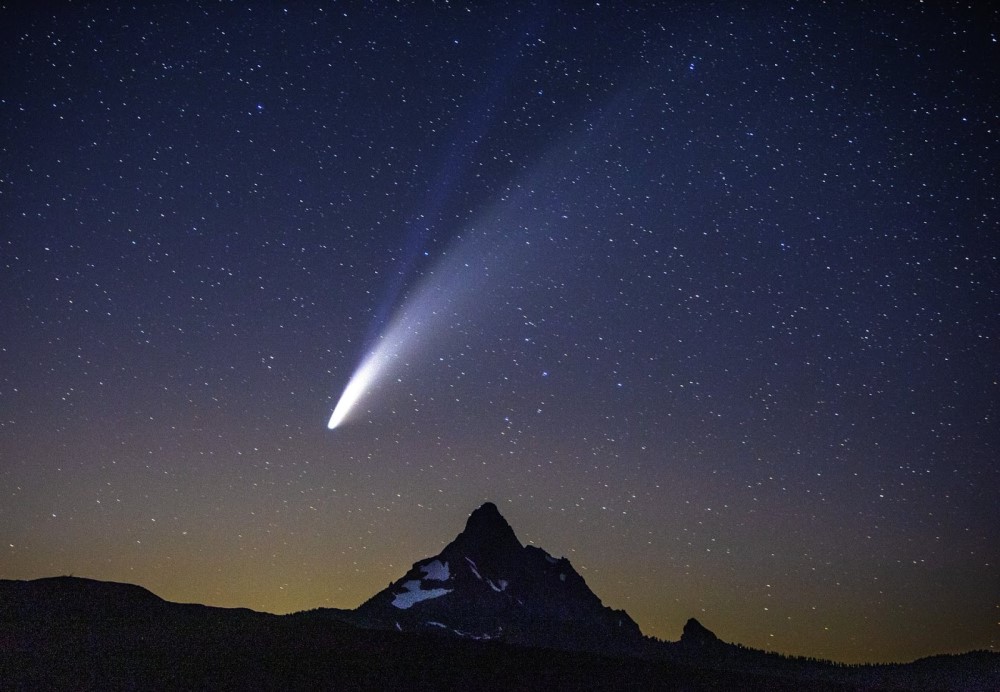 Sao chổi
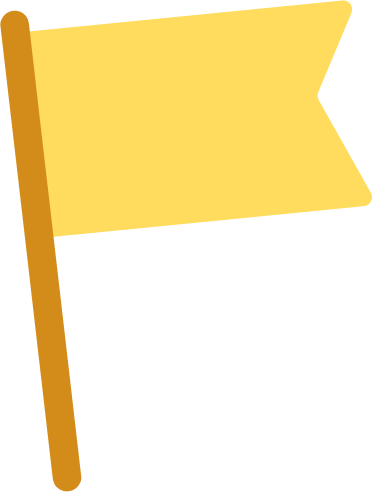 4 phút
Thảo luận và trả lời câu hỏi
Hãy cho biết Thổ Tinh (hình 35.4) có chu kì quay lớn hơn hay nhỏ hơn chu kì quay của Trái Đất? Biết rằng càng xa Mặt Trời, chu kì quay quanh Mặt Trời của các hành tinh càng lớn.
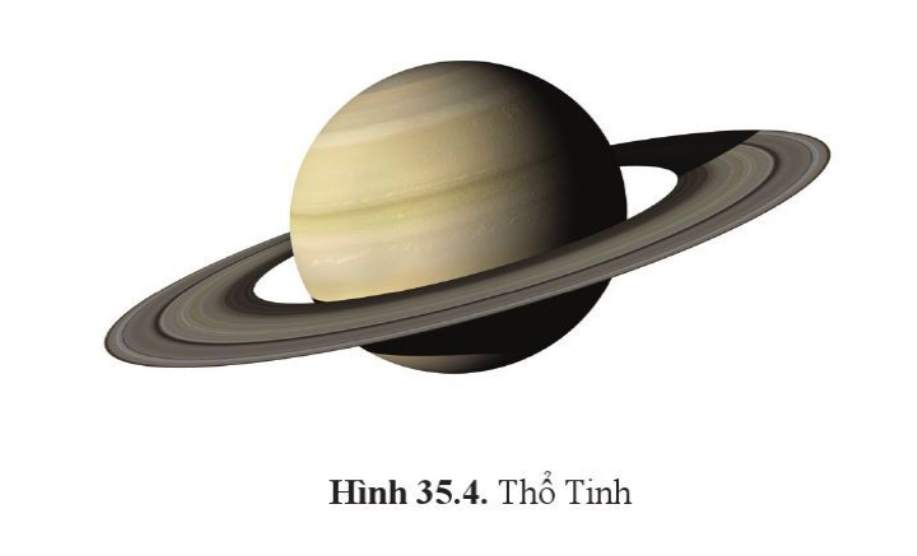 Thổ tinh có chu kì quay lớn hơn của Trái đất vì Thổ tinh ở xa Mặt trời hơn Trái đất
2. NGÂN HÀ
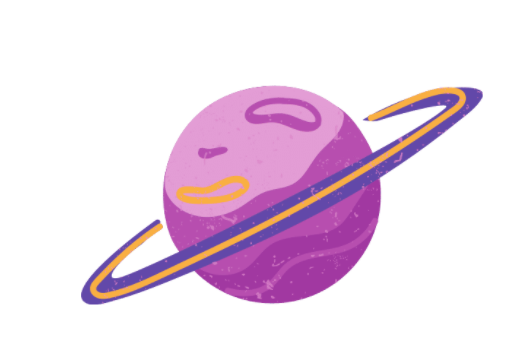 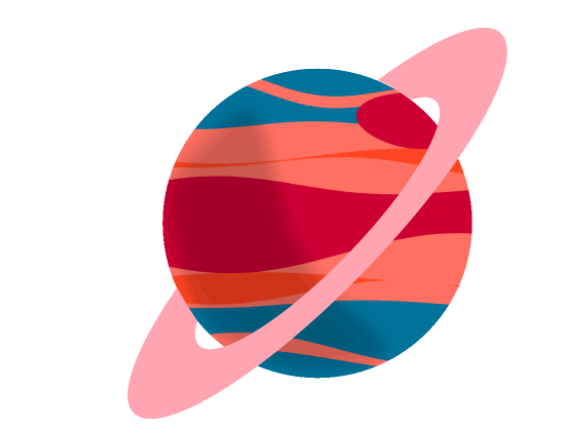 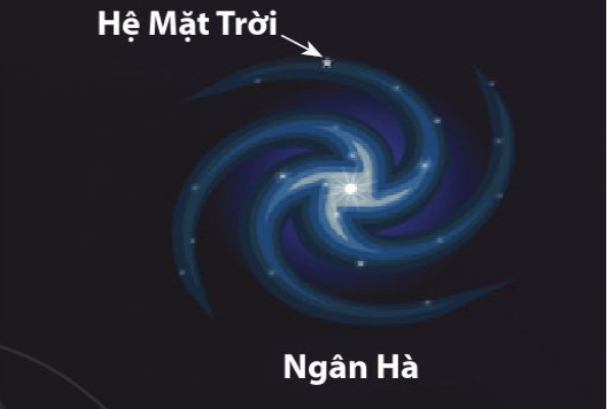 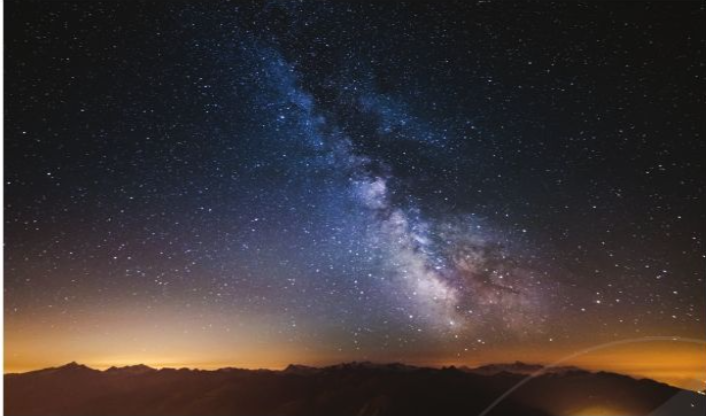 Hệ Mặt trời là một phần
rất nhỏ của Ngân Hà
Ngân Hà nhìn từ Trái đất
Vào những hôm không Trăng và trời quang, có thể nhìn thấy một dải sáng màu bạc vắt ngang qua bầu trời, dải sáng bạc đó được gọi là Ngân Hà. Đó là nơi tập trung rất nhiều sao phát sáng giống như Mặt Trời. Mặt Trời cũng chỉ là một ngôi sao cỡ trung bình trong Ngân Hà. Ta nhìn thấy Mặt Trời lớn hơn là do Mặt Trời là ngôi sao gần Trái Đất nhất.
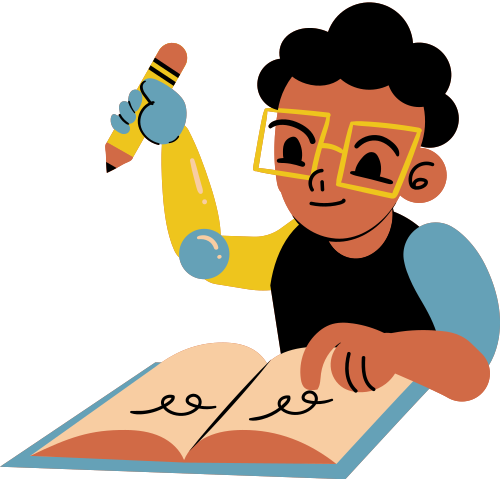 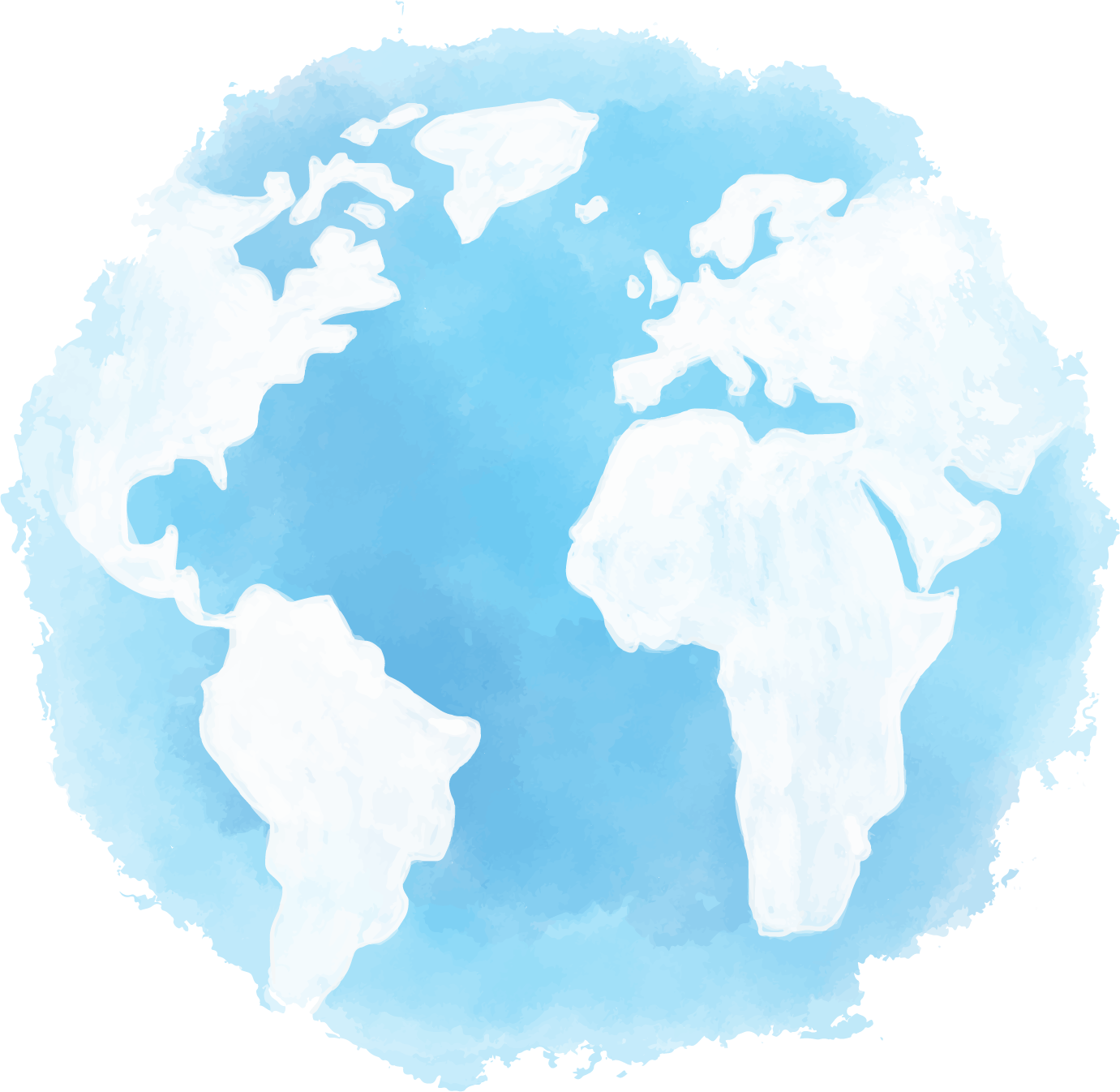 Hãy cho biết ngôi sao nào gần Trái đất nhất?
2
1
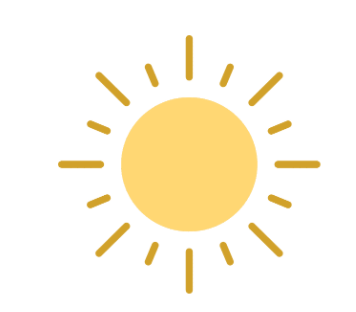 Ngôi sao gần Trái đất nhất là Mặt trời
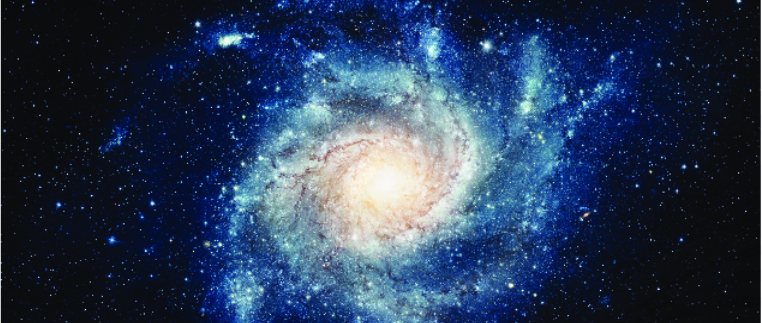 Ngày nay, chúng ta có thể dễ dàng quan sát được giải ngân hà không? Vì sao
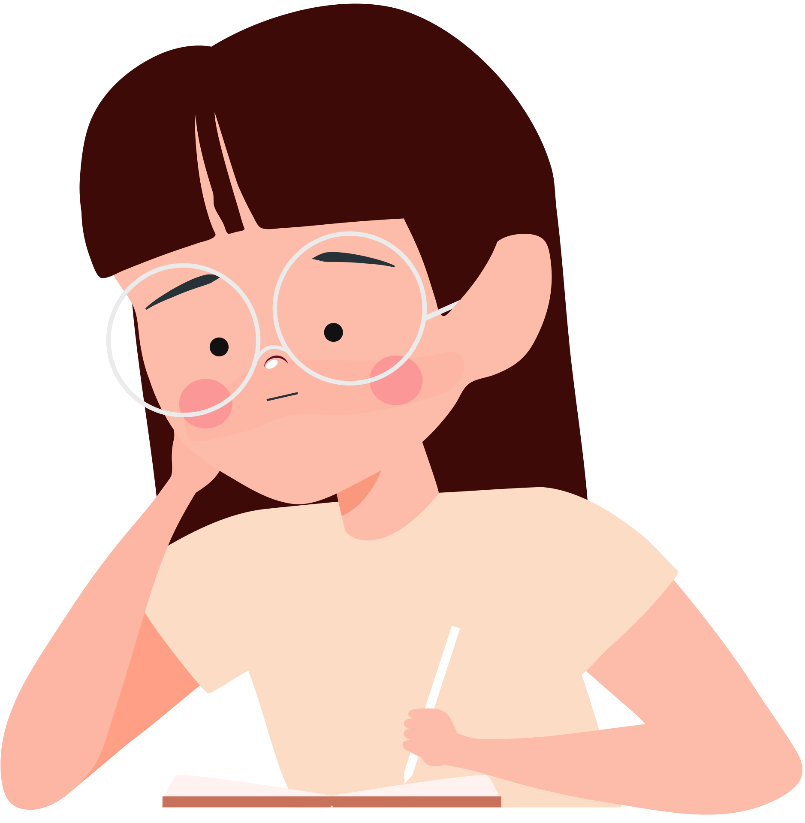 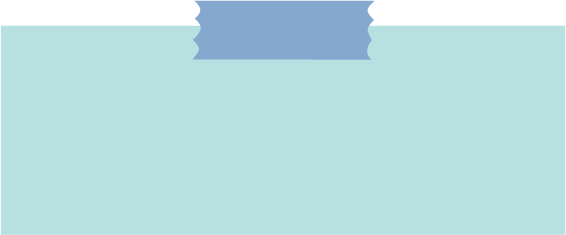 Ngày nay, với hiệu ứng ánh sáng đô thị, chúng ta rất khó quan sát được ánh sáng (rất yếu) từ các ngôi sao ở xa Trái đất).
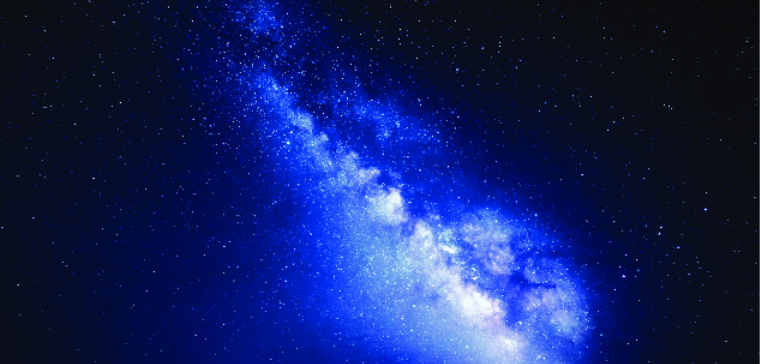 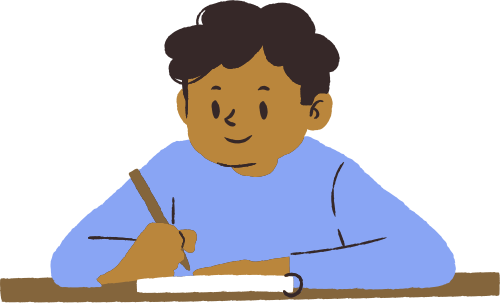 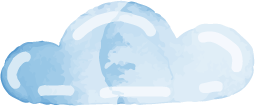 LUYỆN TẬP
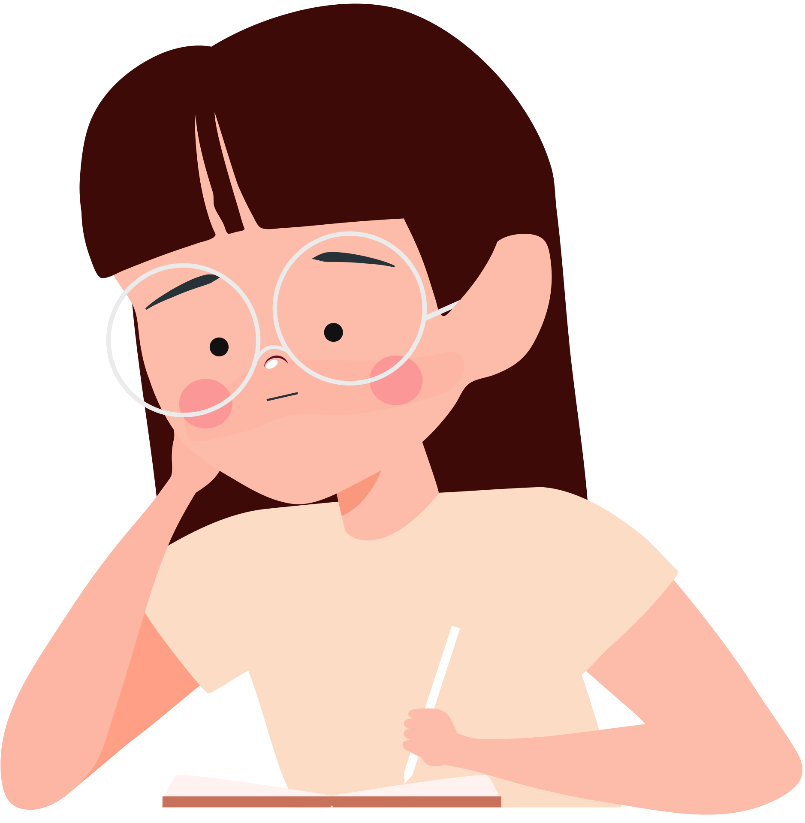 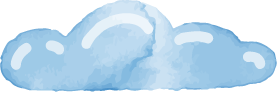 Mặt trời là một:
A
D
C
B
Vệ tinh
B. Ngôi sao
C. Hành tinh
Sao băng
Thời gian để hành tinh chuyển động một vòng xung quanh Mặt trời là chu kì quay xung quanh Mặt trời của nó. Chu kì này:
Giống nhau với các hành tinh giống  nhau
Không giống nhau với các hành tinh khác nhau
C
A
Không giống nhau với các hành tinh giống nhau
Giống nhau với các hành tinh ở gần nhau
B
D
Chọn từ ngữ sau điền vào chỗ trống “…” trong câu sau:
Mặt trời và các ngôi sao là các thiên thể (1)…..Các hành tinh (2)….ánh sáng mặt trời.
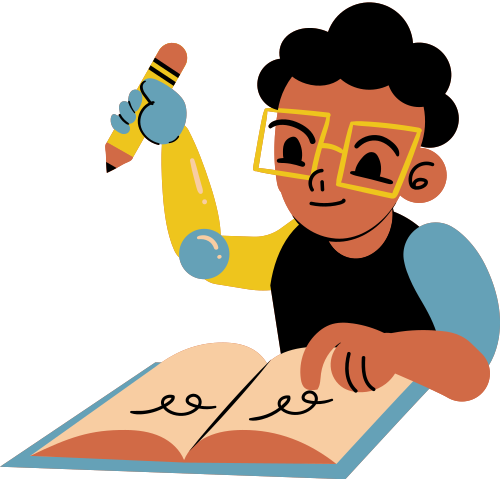 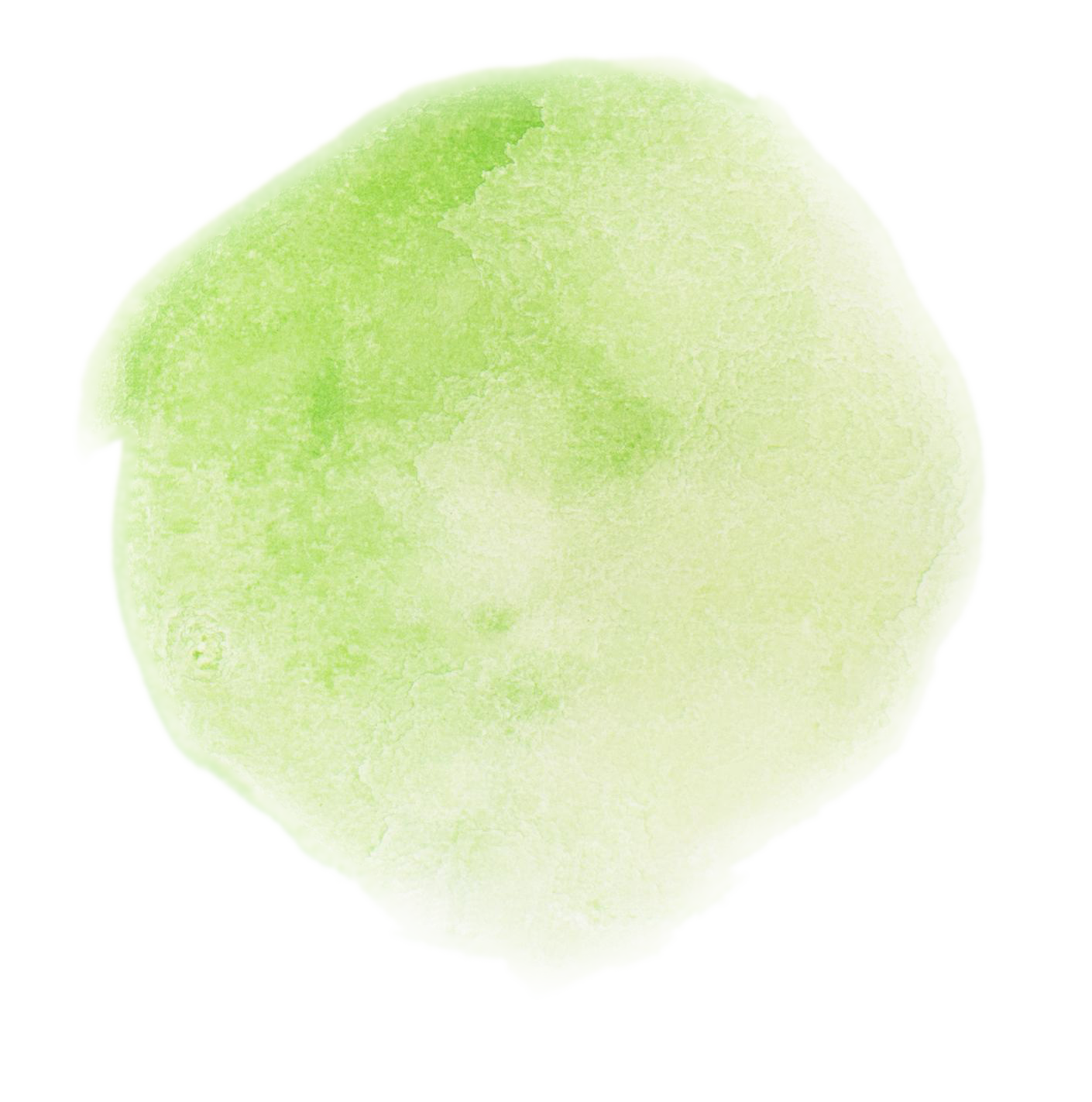 1
Tự phát sáng
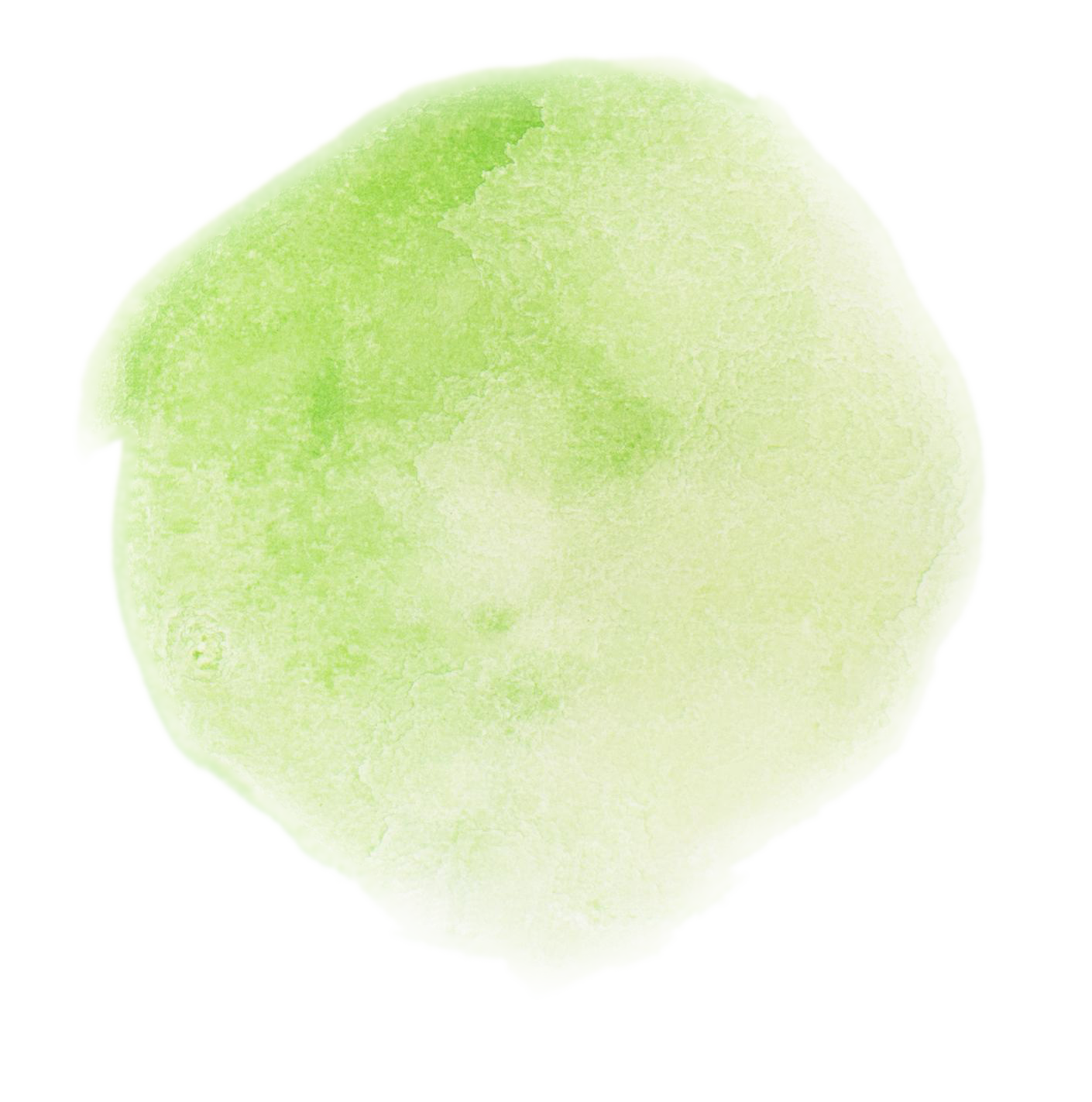 2
Phản xạ
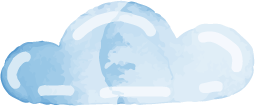 VẬN DỤNG
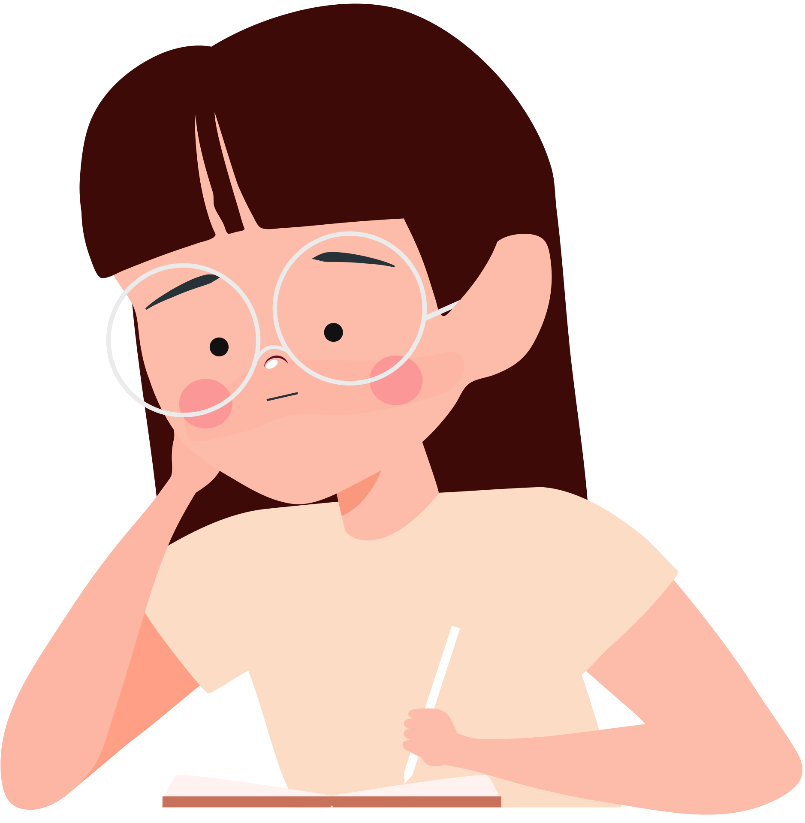 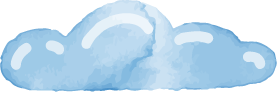 Chọn các từ ngữ: Mặt Trăng, Ngân Hà, Trái Đất, Mặt Trời để điền vào cột B trong bảng sau:
Trái Đất
Ngân Hà
Mặt Trời
Chọn từ ngữ sau điền vào chỗ trống “…” trong câu sau:
a. Khoảng cách từ các hành tinh khác nhau tới mặt trời là (1)………….Hành tinh gần mặt trời nhất là (2)……., hành tinh xa mặt trời nhất là (3)……………
b. Chu kì chuyển động của các hành tinh quanh Mặt trời là (4)…………Hành tinh càng xa Mặt trời thì chu kì chuyển động quanh Mặt trời của nó là (5)………
khác nhau
Thủy tinh
Hải Vương tinh
khác nhau
càng lớn
HƯỚNG DẪN VỀ NHÀ
Chuẩn bị các nội dung ôn tập
2
Làm bài tập Bài 35, Sách bài tập
1
CẢM ƠN CÁC EMĐÃ LẮNG NGHE BÀI GIẢNG!